JavaScript Deep Dive
This might sting a little…
Jason Offutt
Software Engineer
Central Christian Church

Email: jason.offutt@centralaz.com
Twitter: @jasonoffutt
Understanding ‘this’
To understand ‘this’, we need to start with understanding function invocation
Calling a function
Accessing a function’s value
As a set of instructions
Function call shorthand
The function primitive actually has ‘call’ and ‘apply’ methods
Allows you to directly manipulate the contextual value of ‘this’
Closures & Scope
Stay with me here…
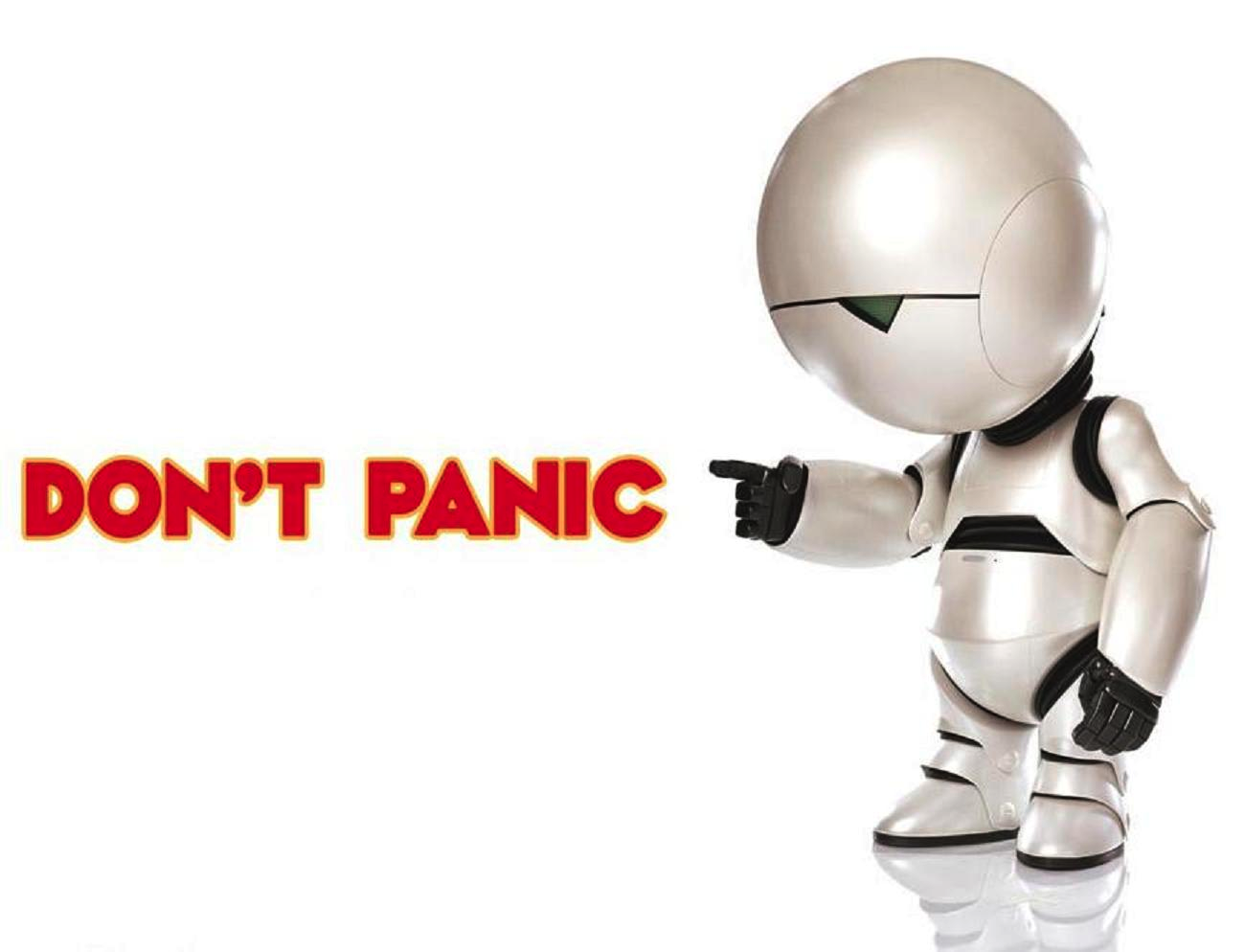 Block Scope?  Nope
Code blocks (e.g. – if, while, for, switch, etc) have no scope
Only functions provide scope
Lexical Scope?  Yep
A fancy way of describing the physical placement of a function within written source code
The scope of the containing function gets associated with variables, etc
Closures
A closure is a reference to a function
One is created every time you declare a function
Variable values and surrounding context are bound by reference to the function
They are not immediately deallocated from memory when they lose scope
How is any of this useful?
Write clean/reusable JavaScript
Ensure your code won’t break other modules
Avoid shooting yourself in the foot
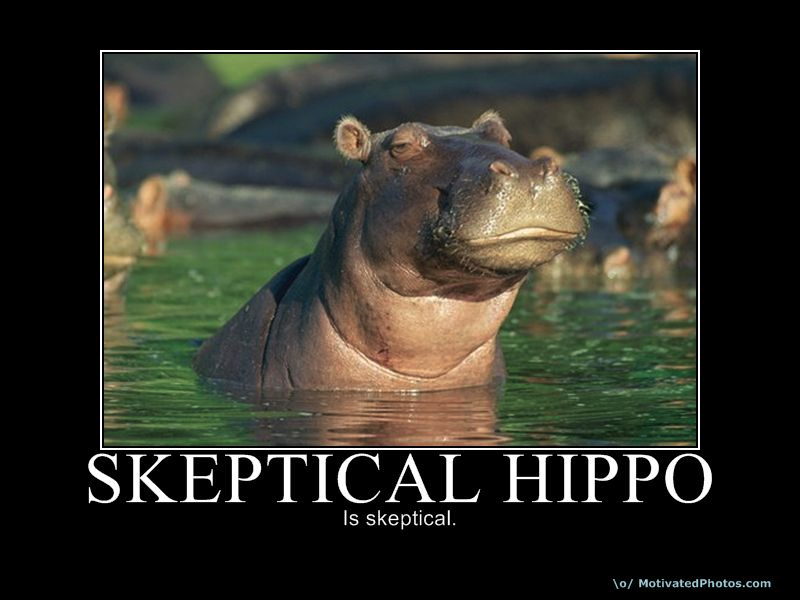 Namespacing
Building off of closures
Allows you to keep your code more modular
Adds additional ways to avoid collisions with external code
Popular approaches
Global Object
Singleton
Cascading
Prototypes
Prototypes provide hooks into the JavaScript object model
Allow you to create and override instance methods and properties on objects
Questions?
For a copy of these slides, my notes and code samples, head over to Github:
https://github.com/JasonOffutt/RefreshCache2011